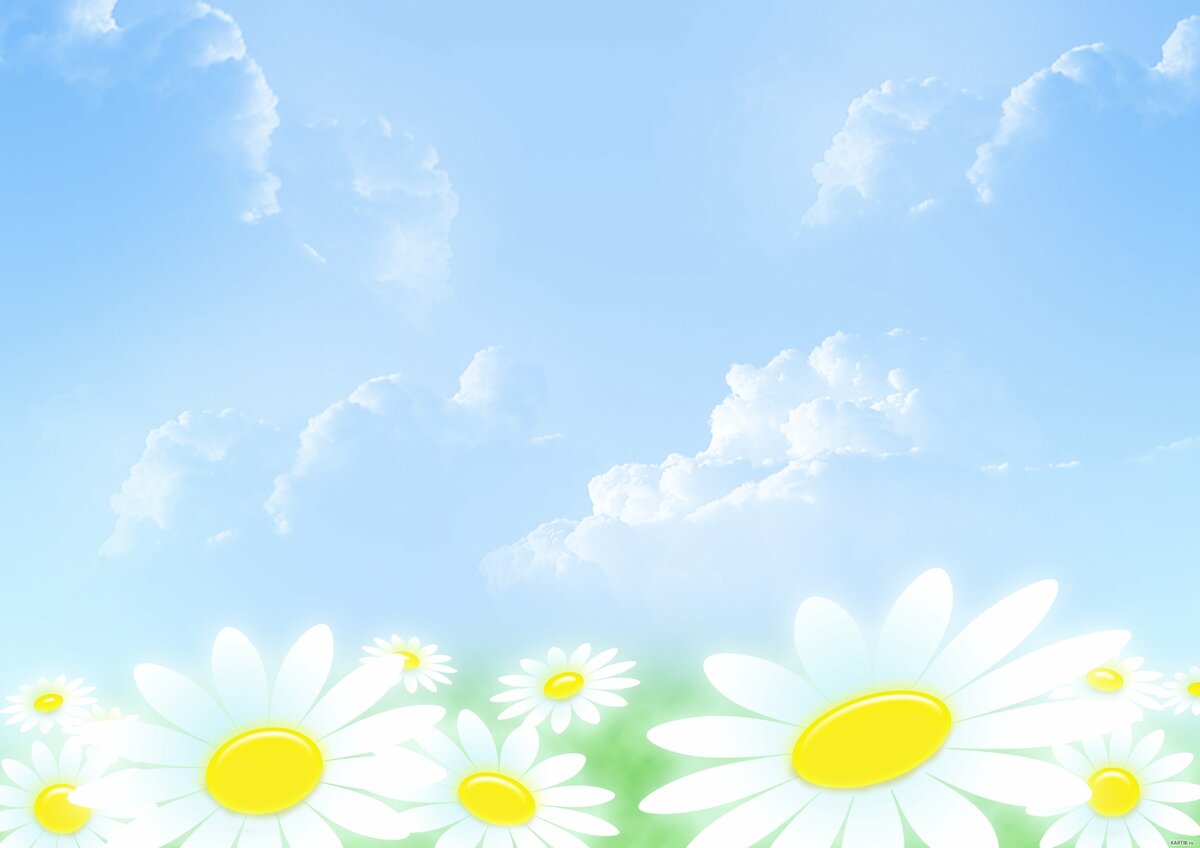 Муниципальное Казённое дошкольное образовательное учреждение «Детский сад №3 п. Тёплое»Художественно – эстетическое развитиеРисование«Ромашка»
Подготовил воспитатель 
средней группы №1 
Дмитриева Л.Е.
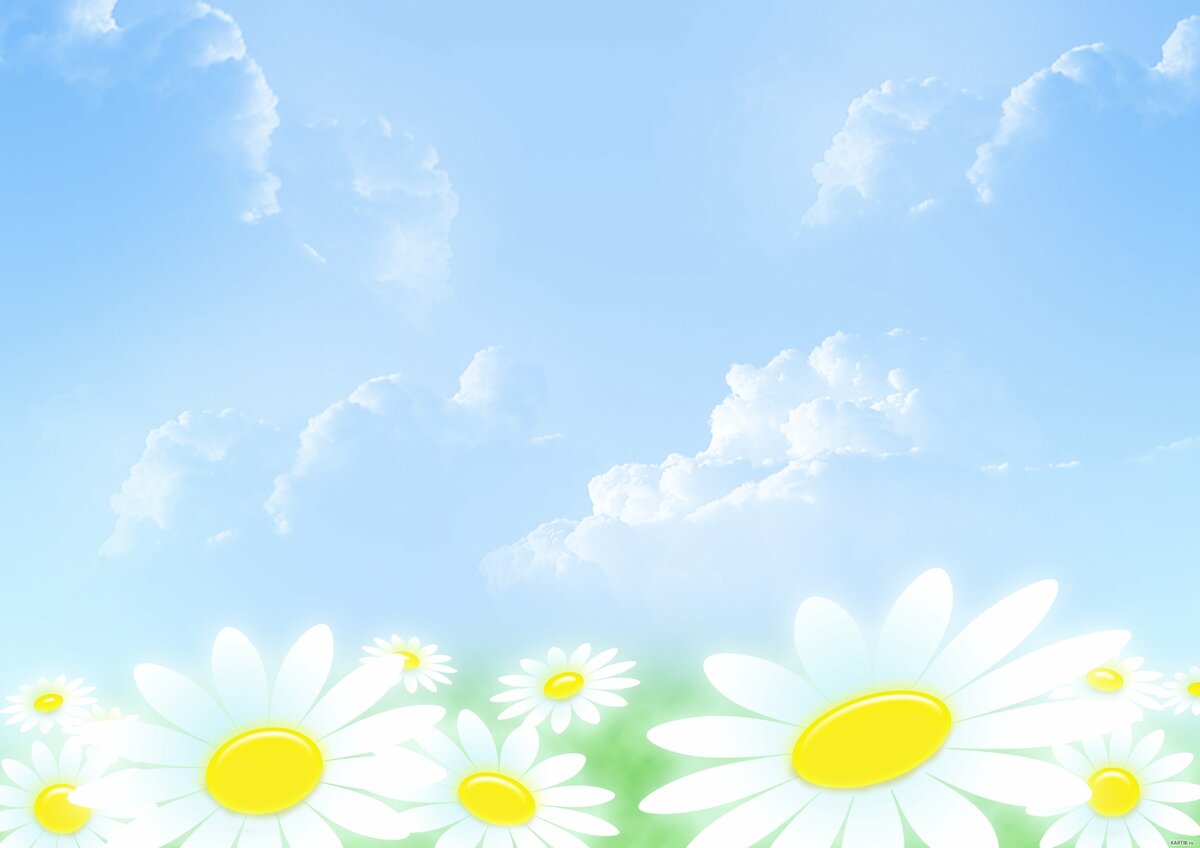 Цель: Учить детей рисовать ромашку.
Задачи: 
*Учить детей располагать симметрично лепестки цветка.
*Продолжать знакомить детей с цветами нашей Родины;
*Закреплять умение передавать характерные особенности цветов (форма, строение, величина);
*Развивать творческое воображение;
*Развивать умение правильно размещать изображение на месте;
*Воспитывать интерес к познанию природы.
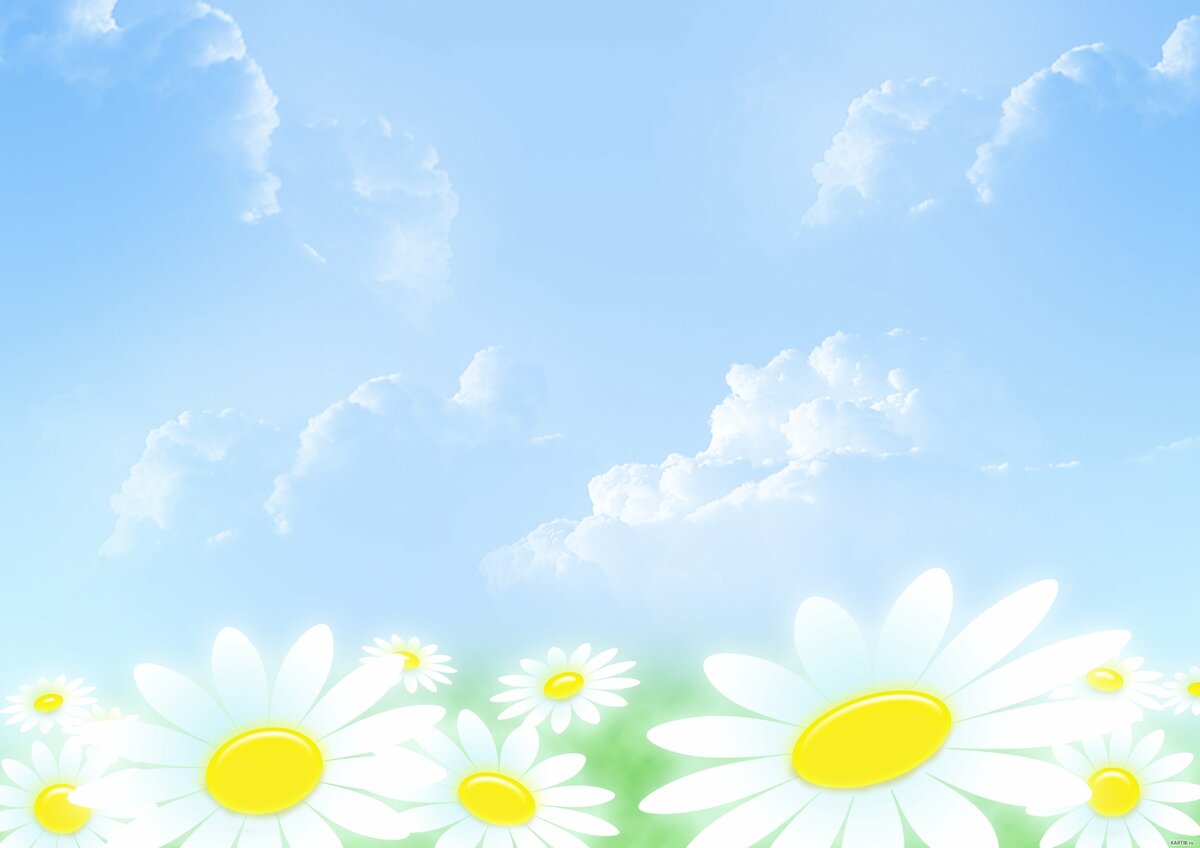 Ромашки схожи по форме с зонтиками, а по легенде они в давние времена были зонтиками у маленьких степных гномиков. Начнётся дождь, гномик укроется ромашкой или сорвёт её и шагает по степи, поднимая цветок над головой. Дождь стучит по ромашковому зонтику, струйками стекает с него, а гномик остаётся совершенно сухим.
Давайте попробуем нарисовать этот замечательный цветок.
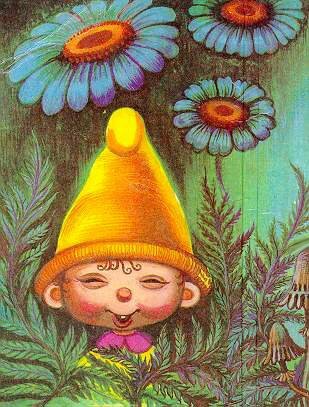 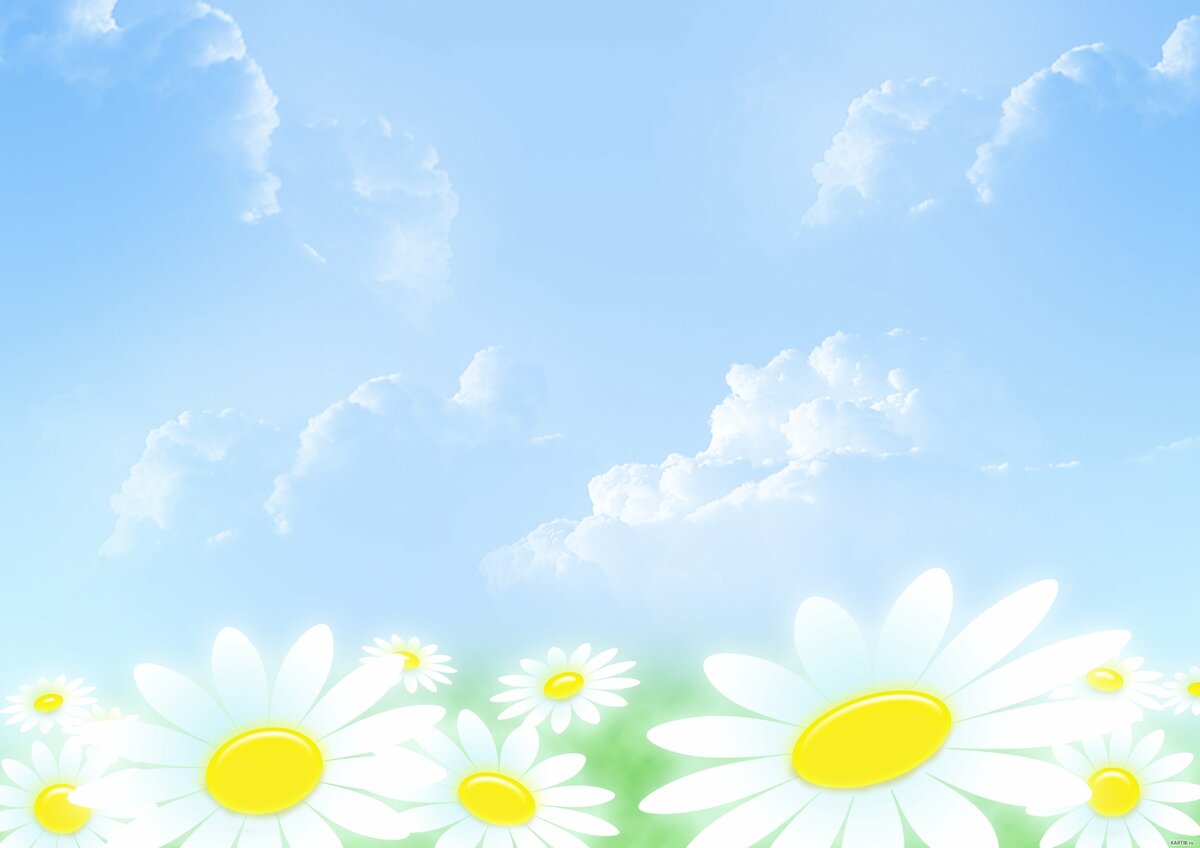 По направлению вверх от центра нарисуйте маленький кружечек. Это серединка ромашки. Вы можете рисовать круглые фигурки с помощью  трафарета. Это упрощает задание и делает контуры более ровными. Затем изобразите симметрично четыре лепесточка одинаковой формы сверху, снизу и по бокам от серединки. Двумя параллельными линиями изобразите стебель цветка. У ромашки он тонкий и длинный.
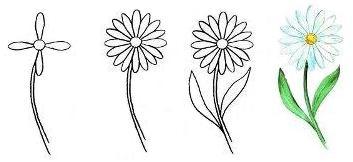 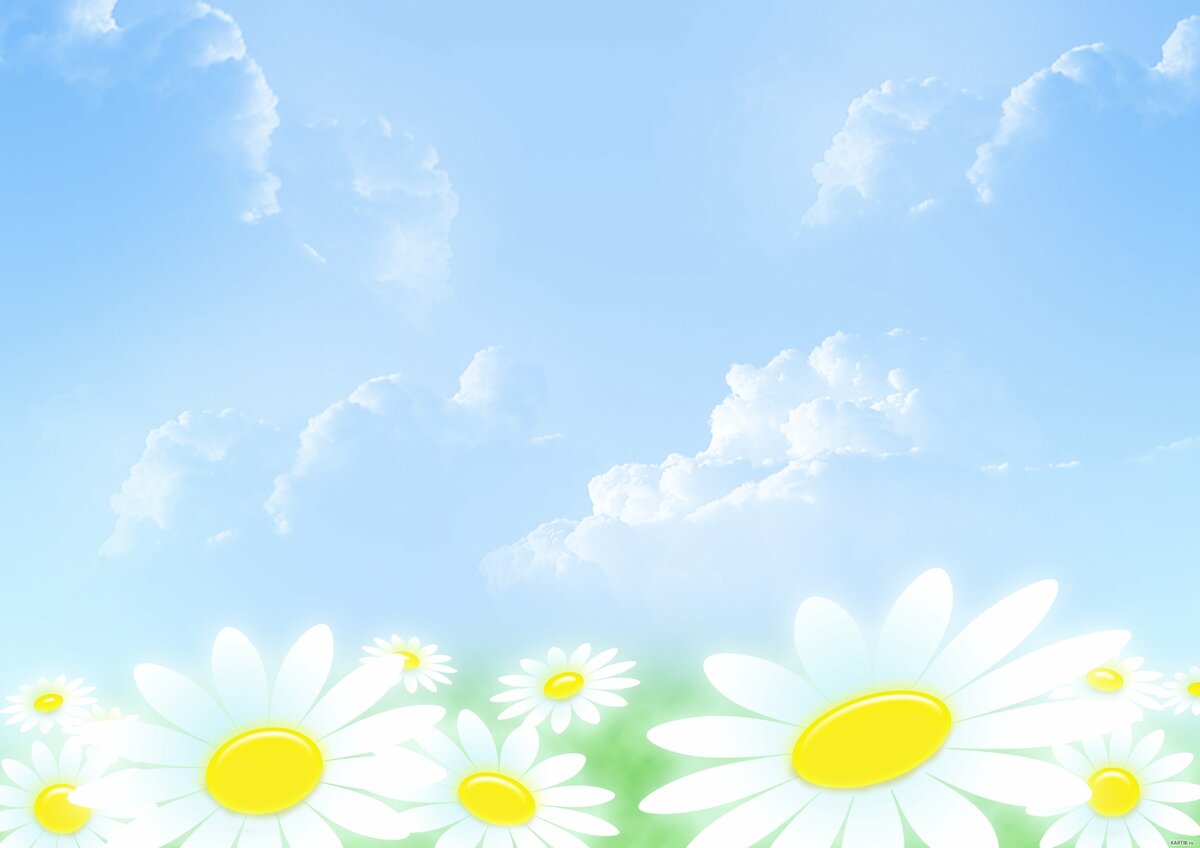 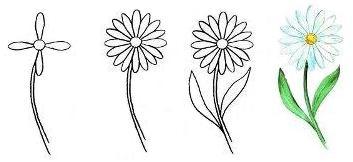 Теперь нарисуем оставшиеся лепестки. Они должны расположится вокруг желтого кружка, заполнив всё оставшееся место.
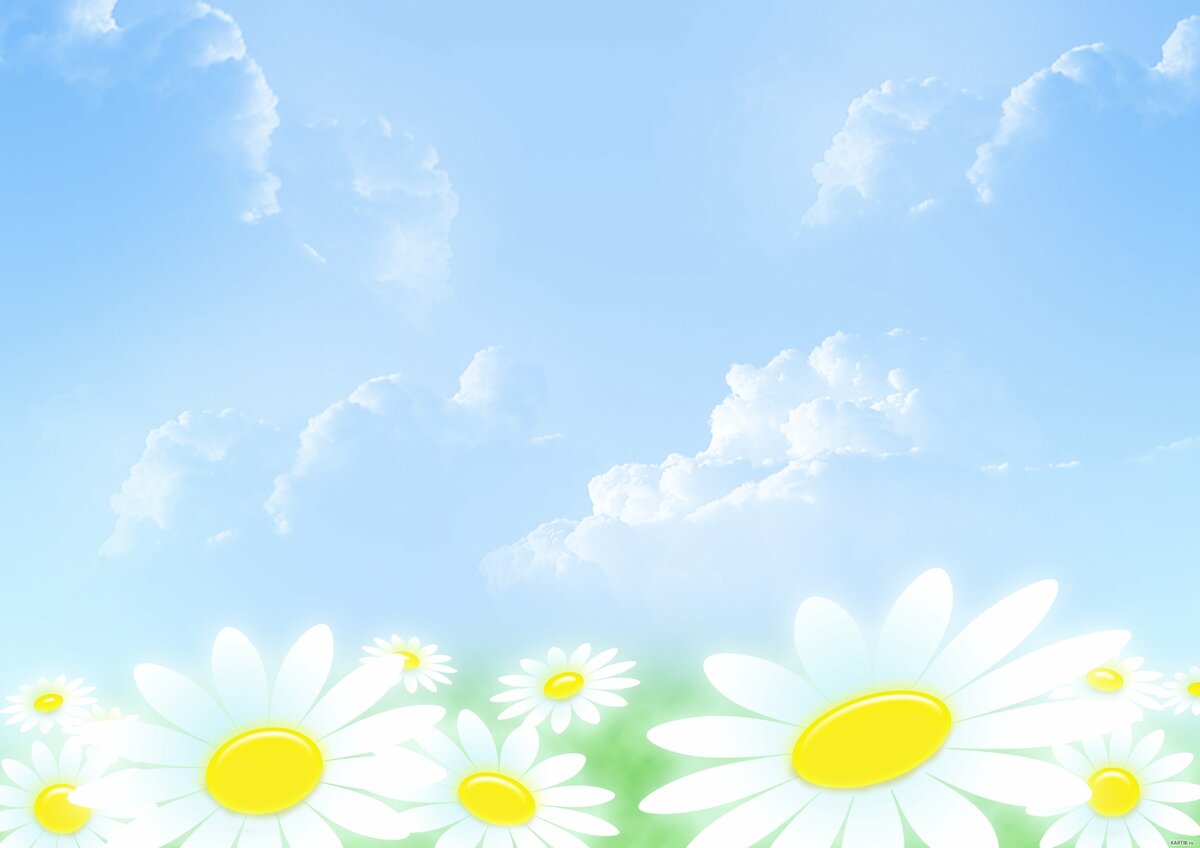 Теперь нарисуем листочки, они у нас будут самые простые. Узкие, слегка вытянутые. Можно нарисовать разной величины.
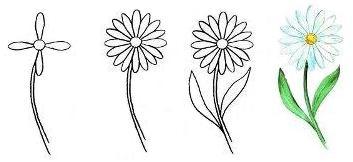 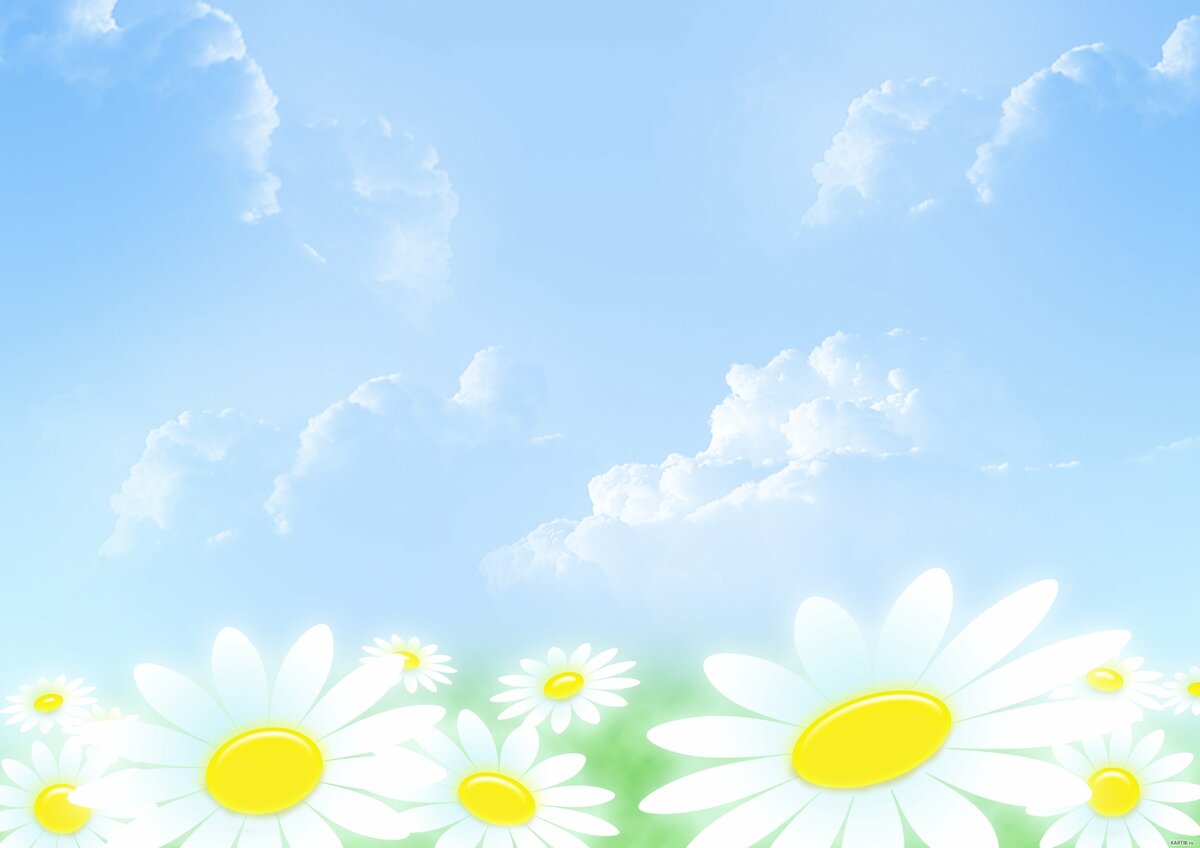 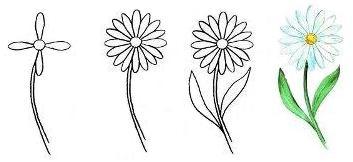 Теперь возьмём цветные карандаши и раскрасим ромашку. 
*Какого цвета серединка ромашки?
*Какого цвета лепестки?
*Какой возьмём карандаш для раскрашивания стебля и листьев?